Вивчаємо дорожні знаки
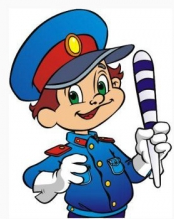 Вони попереджають, наказують, забороняють, дають поради
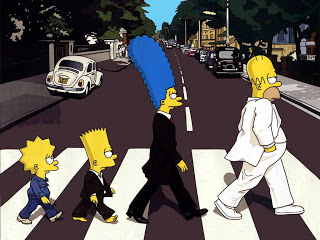 Попереджувальні знаки
Поперед-жують про можливу небезпеку,про те, що водію треба бути дуже обереж-ним
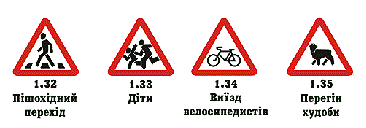 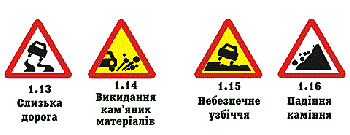 Заборонні знаки
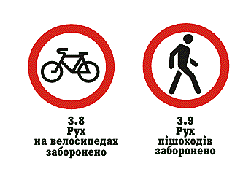 Заборо-няють рух певних видів транспор-ту, в'їзд автомобі-лів чи їх стоянку
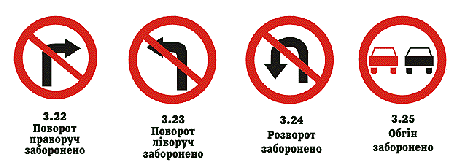 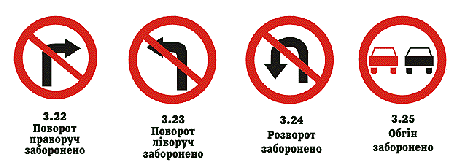 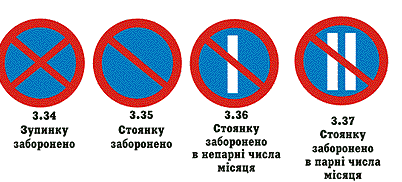 Наказові знаки
Повідом-ляють, кому і в який бік можна рухатися
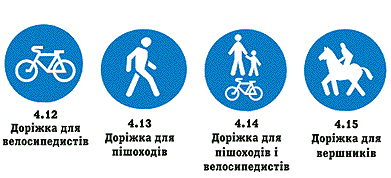 Інформаційно вказівні знаки
Підкажуть, де буде перехід, де буде зупинка автобуса;  водієві повідом-лять куди їхати
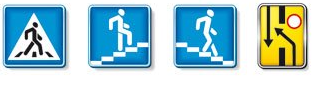 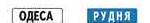 Знаки сервісу
Сповіщають важливі відомості  про місце відпочинку, їдальню, пост  першої допомоги та інше
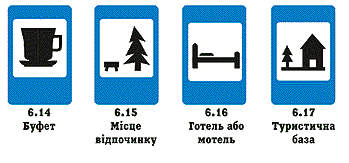 Таблички до дорожніх знаків
Вказують на додаткові відомості
Завдання 1. Знайдіть зайвий знак у рядку
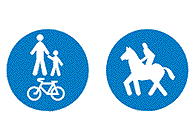 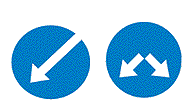 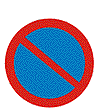 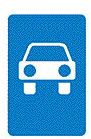 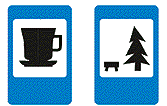 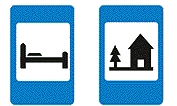 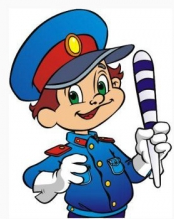 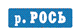 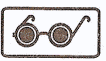 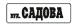 Завдання 2. Швидко називайте групу знаків, що з'являються на екрані
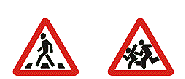 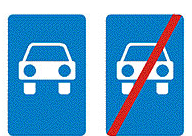 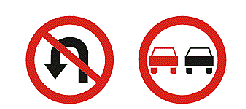 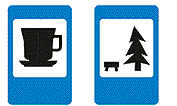 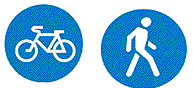 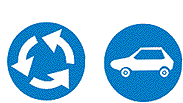 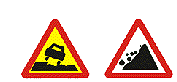 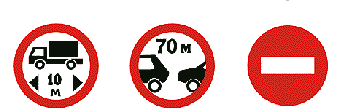 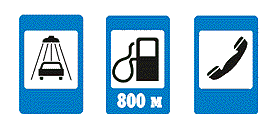 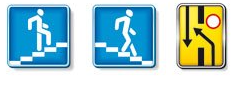 попереджувальні
наказові
знаки сервісу
заборонні
інформаційно-вказівні
Завдання 3. Назвіть групи знаків , що схожі на геометричні фігури:
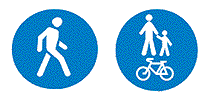 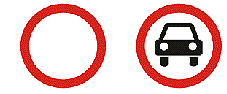 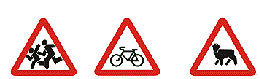 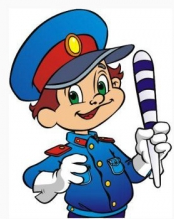 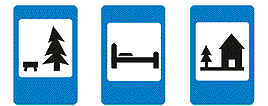 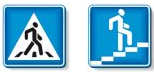 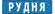 Презентацію підготувала Кайнога Наталія Анатоліївна
Джерела картинок:
http://5005341.ua-tenders.com/
http://www.gazeta.rv.ua/article/19473/
http://mumakeith.blogspot.com/2011/08/kampala-pedestrian.html
http://www.konbagish.narod.ru/otv9-10_1.htm
http://law.autoua.net/documents/basic_documents/102.html?p=36
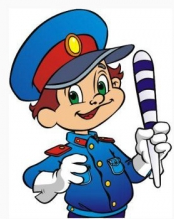